2019-2020 Preliminary Budget
Fort Cherry School District
March 25, 2019
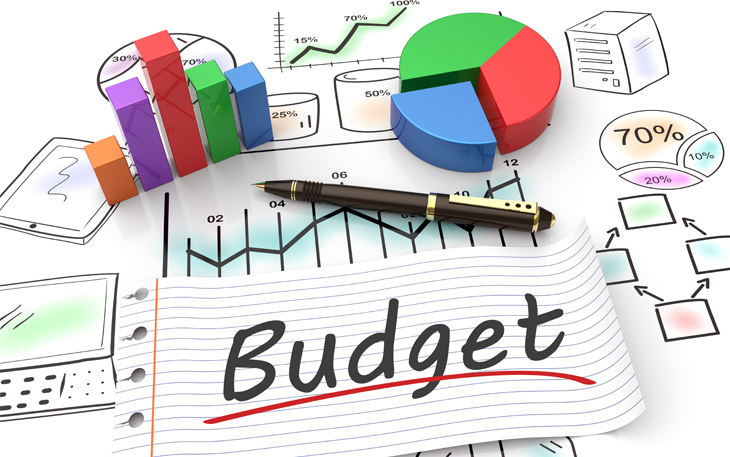 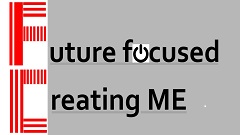 2019/2020 Preliminary Budget
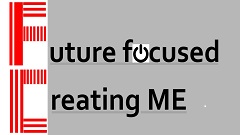 2019/2020 Preliminary Budget
2019/2020 SPECIAL EDUCATION
2019/2020
22% of HS Population is Special Ed.
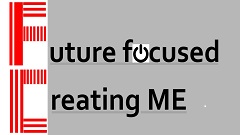 2019/2020 Preliminary Budget
2019/2020 Budget Highlights
REVENUE
	 - Current assessed values decreased by $1,909,380 from 2018 
	   (equates to $23,181 in tax dollars)
	 - Earned Income expected to increase by 1.5%
            - State increased Special Ed Funding by 4.40%
            - State is reimbursing PSERS contributions around 55% 
            - Transportation subsidy payments are flat (no increase in 19/20)
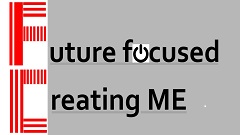 2019/2020 Preliminary Budget
2019/2020 Budget Highlights
EXPENDITURES
	- New Teachers contract
	- District moved to ACSHIC (Recognizes $240k savings)
            - Addition of new debt (increase of $230k)
            - Increase in electrical costs from new air system
            - New Jr. High Cheerleading uniforms, Wrestling warm-ups, 	     	   	  Baseball uniforms, and Band raincoats
            - Transfer of $93,500 to Technology Fund for Chromebook  	   	 	  replacements and new devices at Elementary
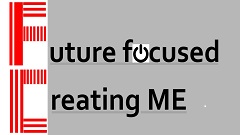 2019/2020 Preliminary Budget
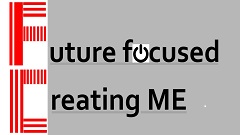 2019/2020 Preliminary Budget
Real Estate Taxes: District Perspective
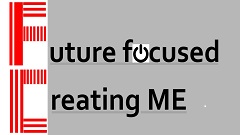 2019/2020 Preliminary Budget
Real Estate Taxes: Taxpayer Perspective
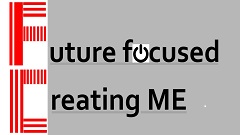 2019/2020 Preliminary Budget
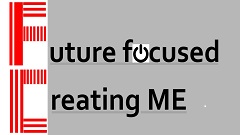 2019/2020 Preliminary Budget
SALARY BREAKDOWN

Total projected salary increase = $380k
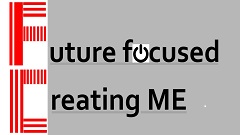 2019/2020 Preliminary Budget
BENEFIT BREAKDOWN

Total projected benefit decrease = $200k
11%
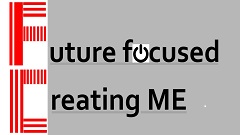 2019/2020 Preliminary Budget
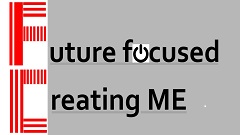 2019/2020 Preliminary Budget
2019/2020 Bond Issue Projects

1. Air Conditioning: Summer 2019			$3,800,000
Option 1: Add HS Auditorium			$73,200
Option 2: Add HS Cafeteria				$51,250
Option 3: Add Elem Cafeteria			$51,250
Option 4: Add HS Gym				$71,725



			Total Potential AC Cost 	$4,047,425
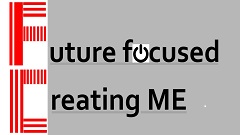 2019/2020 Preliminary Budget
2019/2020 Bond Issue Projects

2. Outside Lighting Upgrades (LED) 		$9,000
3. Cafeteria Upgrades (Ovens)	 		$10,000


		

                     Total Year 1 Bond Issue = 	$4,066,425
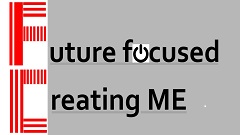 2019/2020 Preliminary Budget
2019/2020 Capital Projects

Dump/Salt Truck 				$65,000
District Van 					$35,000
PA Systems (Both Buildings) & Phones	$100,000

				Total Costs: 	  $200,000
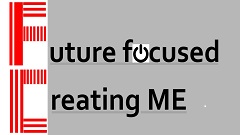 2019/2020 Preliminary Budget
2019/2020 Technology Fund 

Chromebook Replacements @ HS (Approx. 247): 	$61,750
Chromebooks – Grades 5th & 6th (Approx. 135): 	$33,750
iPad Cart @ Elem. (25 iPads):  				$7,400
JAMF Apple Device Management Software: 		$12,350




					Total Costs: $115,250
			  		($93,500 from General Fund)
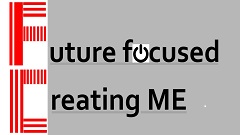 2019/2020 Preliminary Budget
Fund Balance @ 6/30/2018
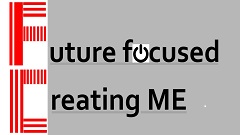 2019/2020 Preliminary Budget
Board Considerations…..
Personnel:	
Mental Health Support
    (The following items are included in 19/20 Preliminary Budget)
Supplemental Position for HS Principal 
PT Social Worker (Continuation of Safety Grant)
PT Mental Health Consultant (Coordinate Small Groups)

Taxes:	
Raise taxes to the ACT 1 index: 3% ~ .36423 mills (Additional $203k in Revenue)
    (NOT included in 19/20 Preliminary Budget)
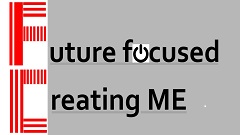 2019/2020 Preliminary Budget
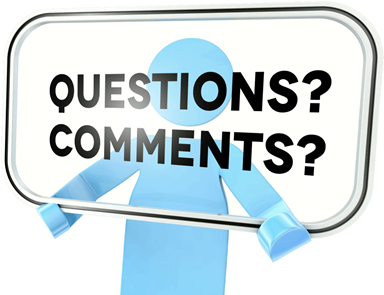